HOW TO NAME COVALENT COMPOUNDS?
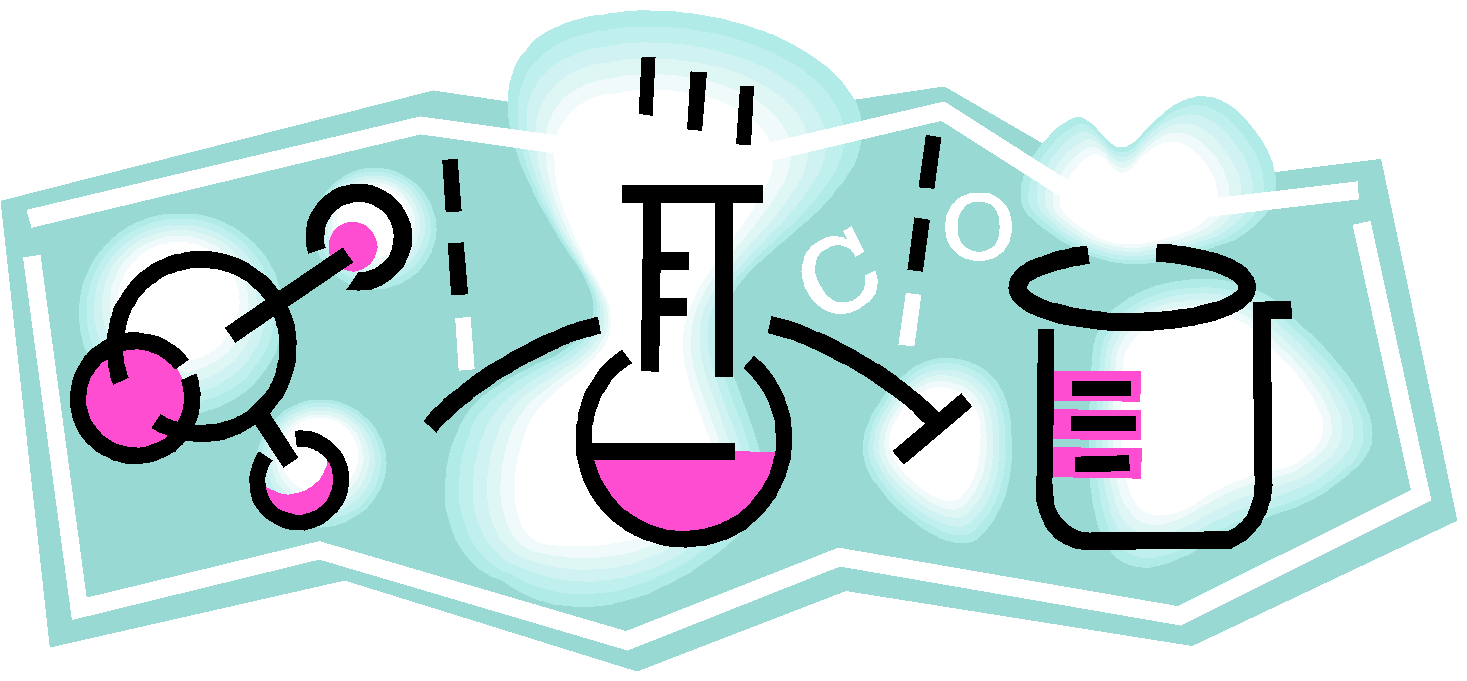 FIRST OF ALL…WHAT ARE COVALENT COMPOUNDS??
Covalent compounds are a compounds that form between 2 non-metal atoms 
Polyatomic ions are bonded in this way too, and include at least one non-metal ion (anion)
Covalent bonding – elements share e-
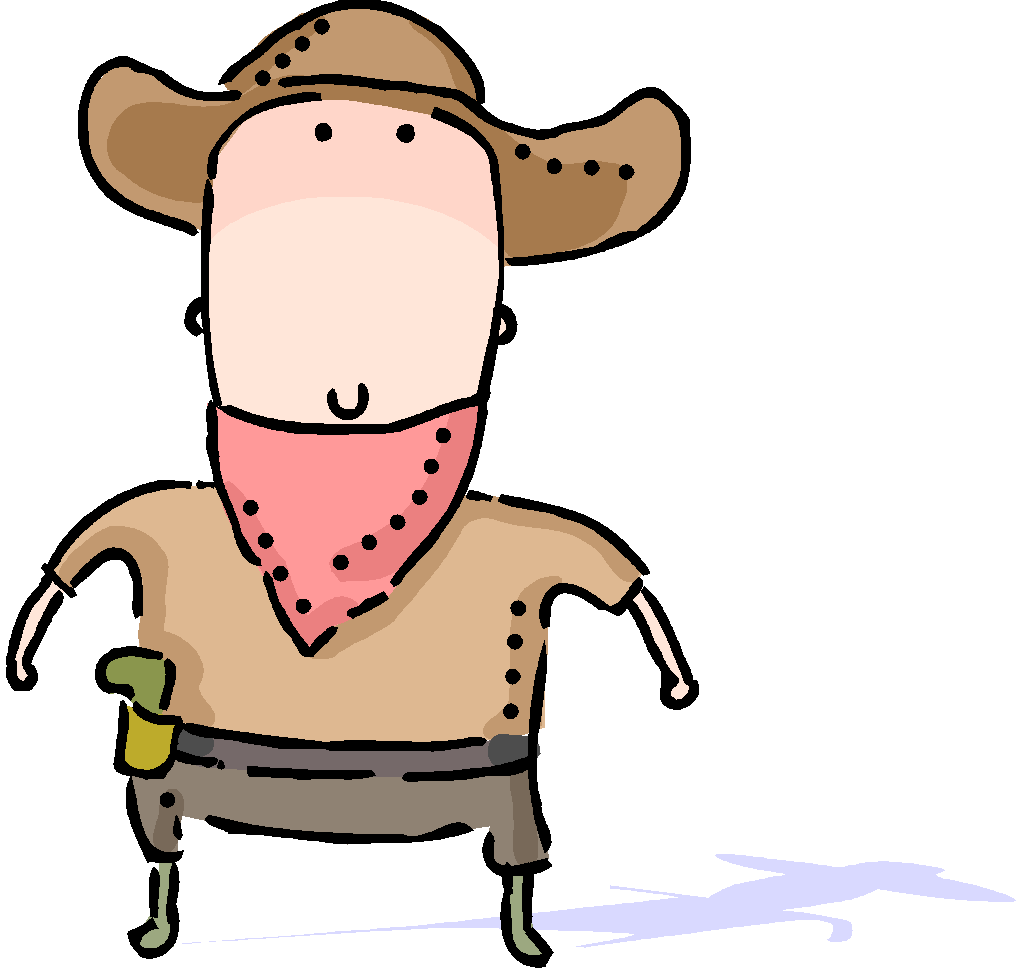 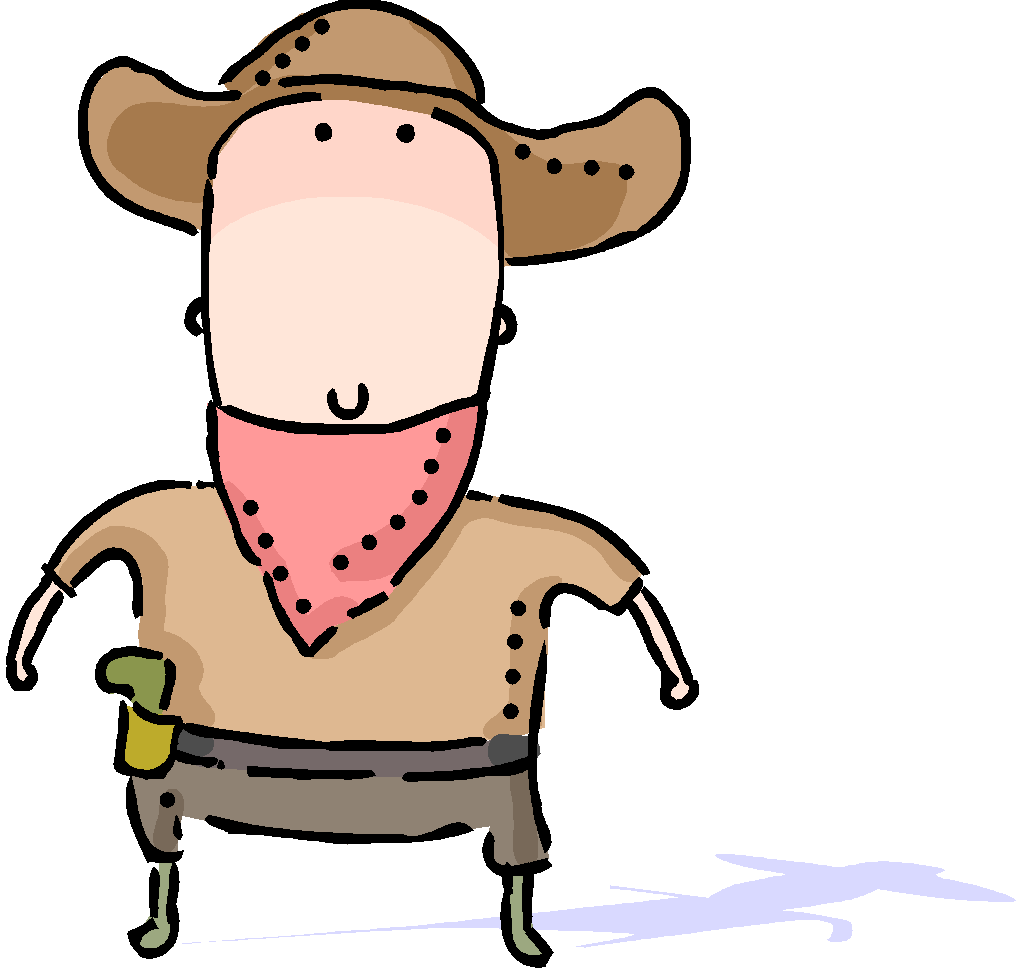 - charge
- charge
LET’S RECAP FIRST…
Cu2S  - What does this tell us about the compound?
Tells us it’s Ionic (metal and non-metal)
There is a 2:1 proportion of atoms
2 Copper to every 1 Sulfur
Copper is a multivalent element
The name is??
Copper (I) Sulphide
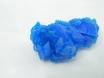 SO HOW DO WE NAME THEM?
In formulae of covalent compounds the subscript ( the small #’s at the bottom, behind each element) tells us the actual # of atoms of each element in that molecule
In naming covalent compounds we use prefixes to tell us how many atoms are in the molecule
The prefix goes in front of the element that you are talking about
SO LET’S LOOK AT AN EXAMPLE NOW…
In CO2  - how many atoms of Carbon?   How many of Oxygen?
1 atom of Carbon, and 2 atoms of Oxygen
If we had to assign a prefix to each element, what would it be for Carbon?  For Oxygen?
Mono-Carbon, Di-Oxygen
Carbon dioxide
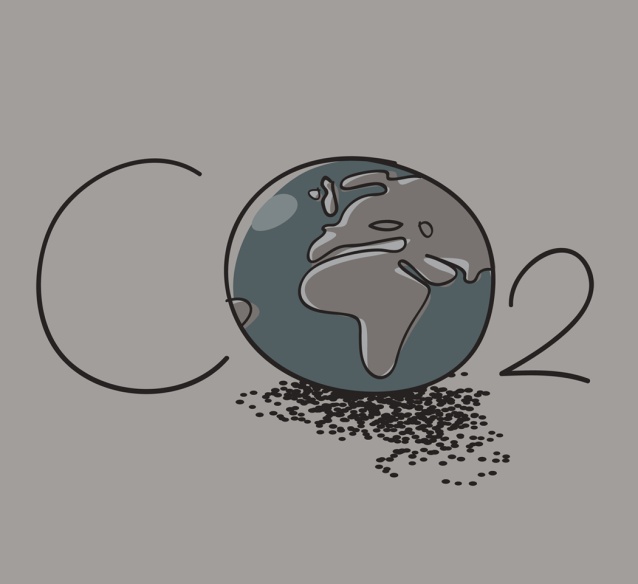 STEPS FOR NAMING COVALENT COMPOUNDS:
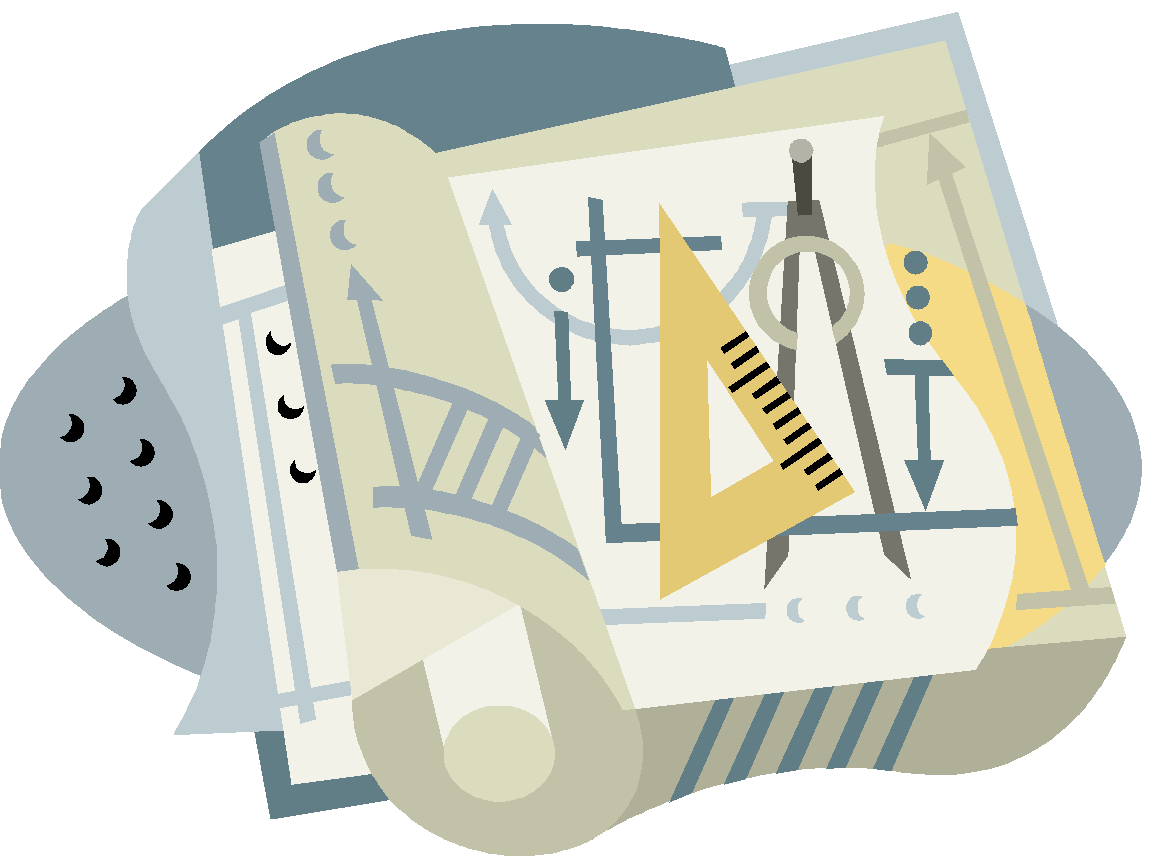 Step 1: Name the left-most element in the formula first (just like ionic compound naming)
Ex. CO – name Carbon first
Step 2:  Name the 2nd element and add the -ide (just like we have done with ionic compounds).
Ex. Carbon Oxide
Step 3: Add to each element the proper prefix to indicate the # of atoms present.
Ex. Monocarbon monoxide
Step 4: Remember the exceptions to Rule 3… They are:
#1 - If the 1st element has only 1 atom, DO NOT add the prefix mono.
#2 – The prefix “Mono” is shortened to “Mon” if placed in front of oxide.
So back to CO, what is the correct name?
Carbon Monoxide
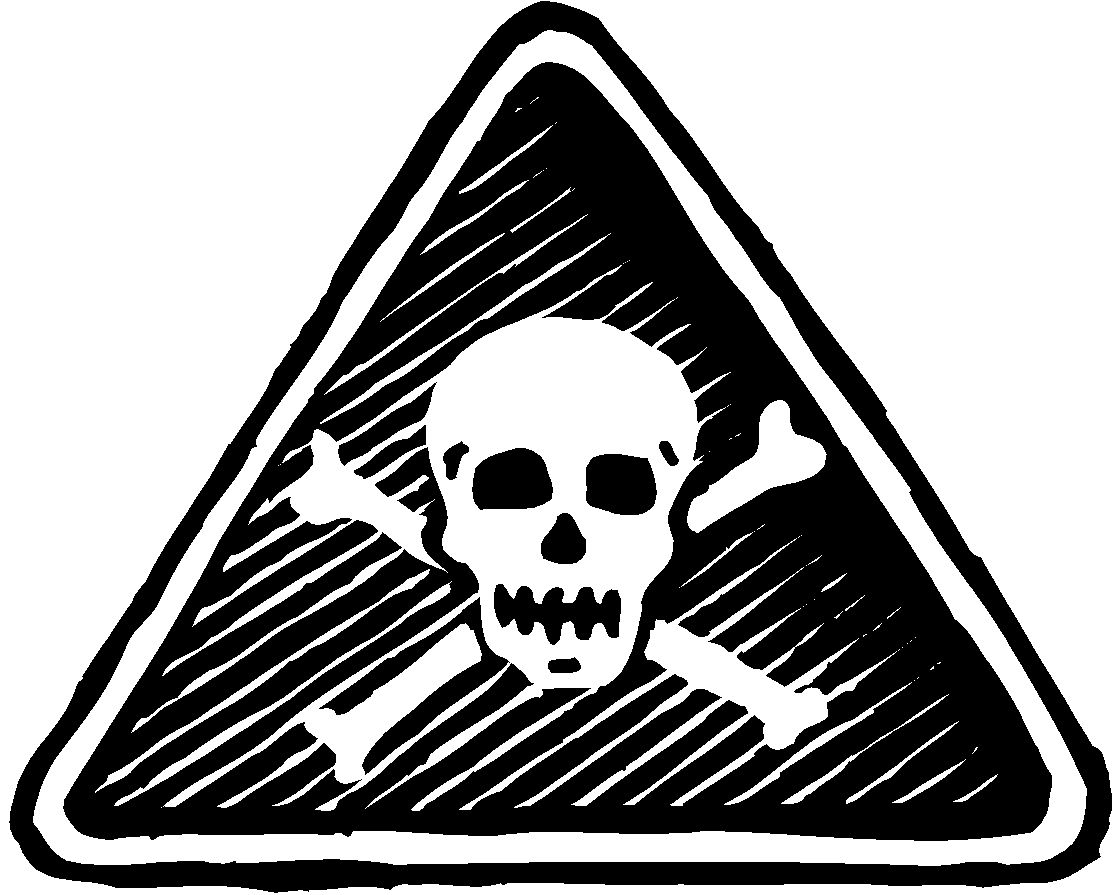 Fast Fact:  Carbon Monoxide is an odorless, tasteless gas that will kill you in hours or as fast as 3 minutes if the concentration is high enough.
TRY TO CORRECTLY NAME…   N2O3
Name left element first, then the next element with -ide ending.
Nitrogen Oxide
Now remember the Prefixes… 2=Di, 3=Tri
Dinitrogen  Trioxide
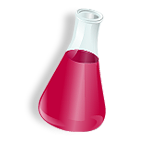 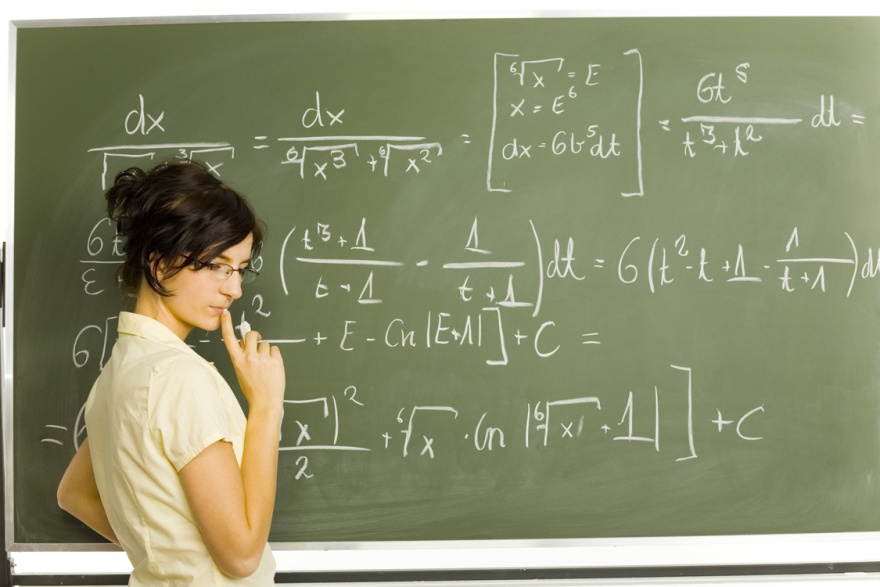 TRY TO NAME THESE:
CS2

CCl4

P4O10
Carbon Disulphide
Carbon Tetrachloride
Tetraphosphorus Decaoxide